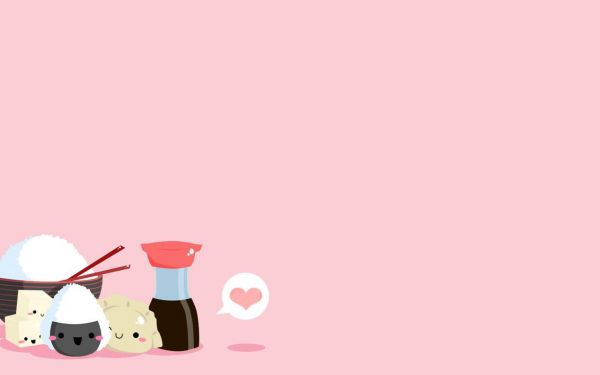 CHÀO MỪNG CÁC CON
ĐẾN VỚI TIẾT HỌC
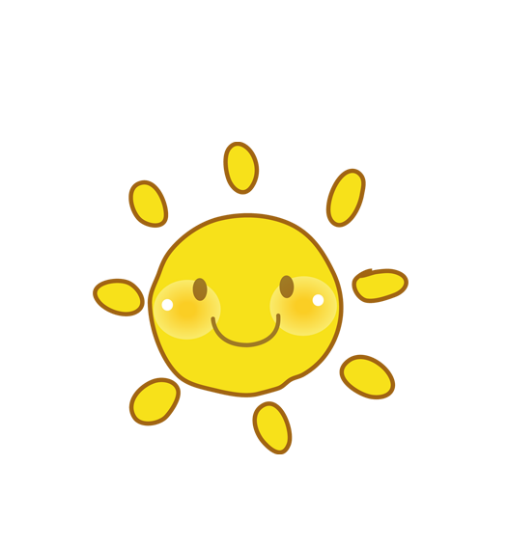 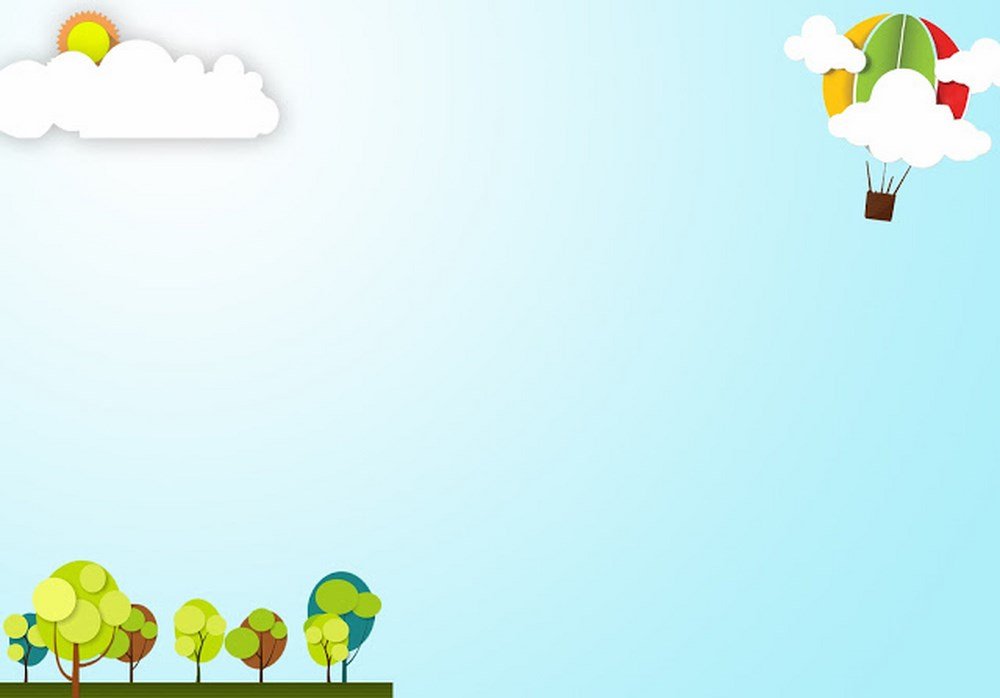 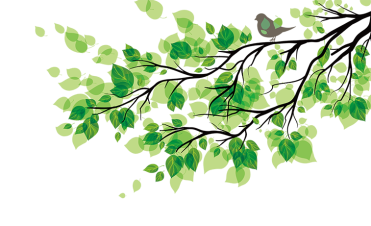 Toán
Ôn tập về hình học và đo lường (99)
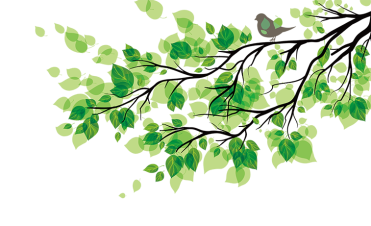 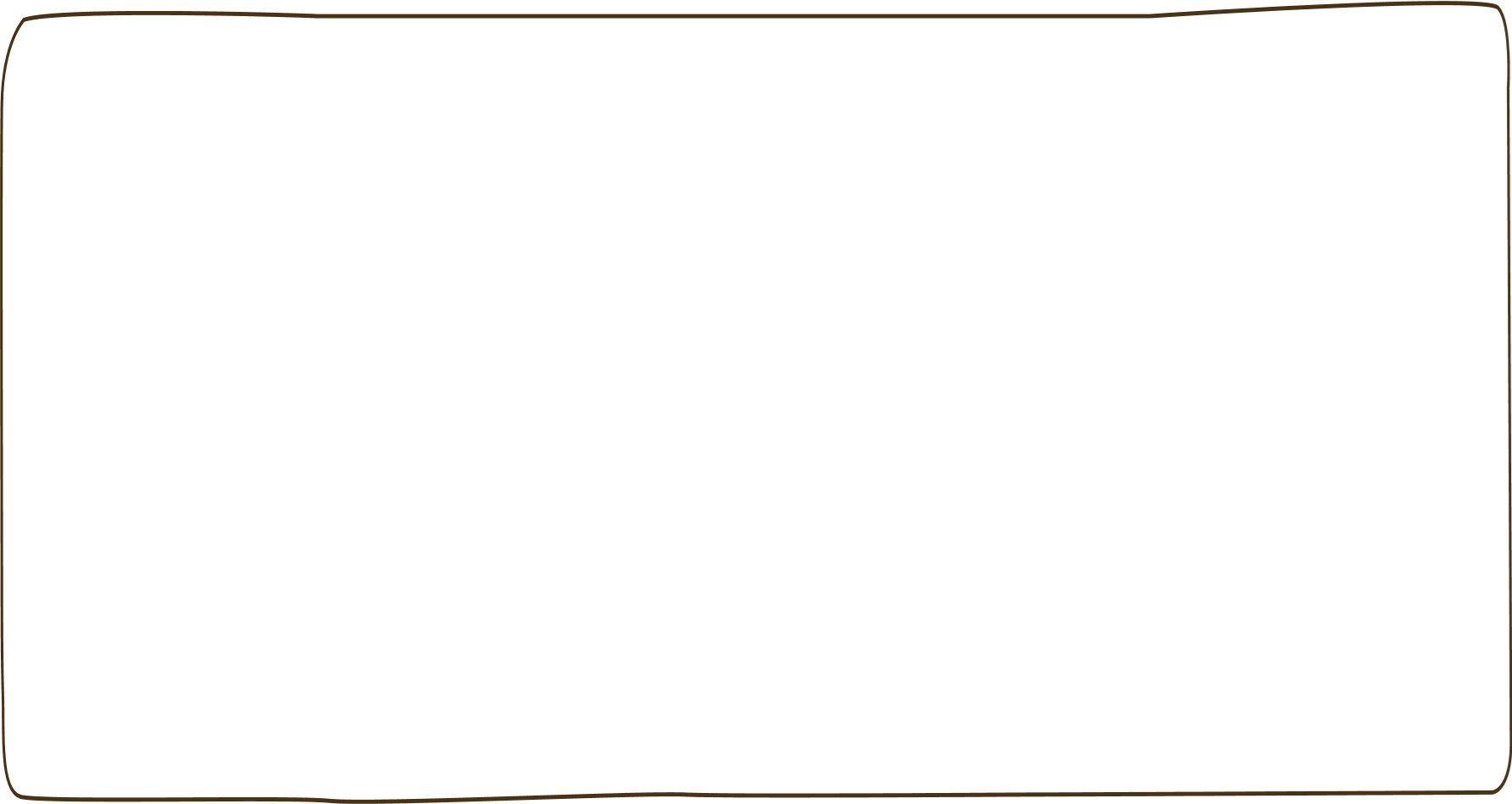 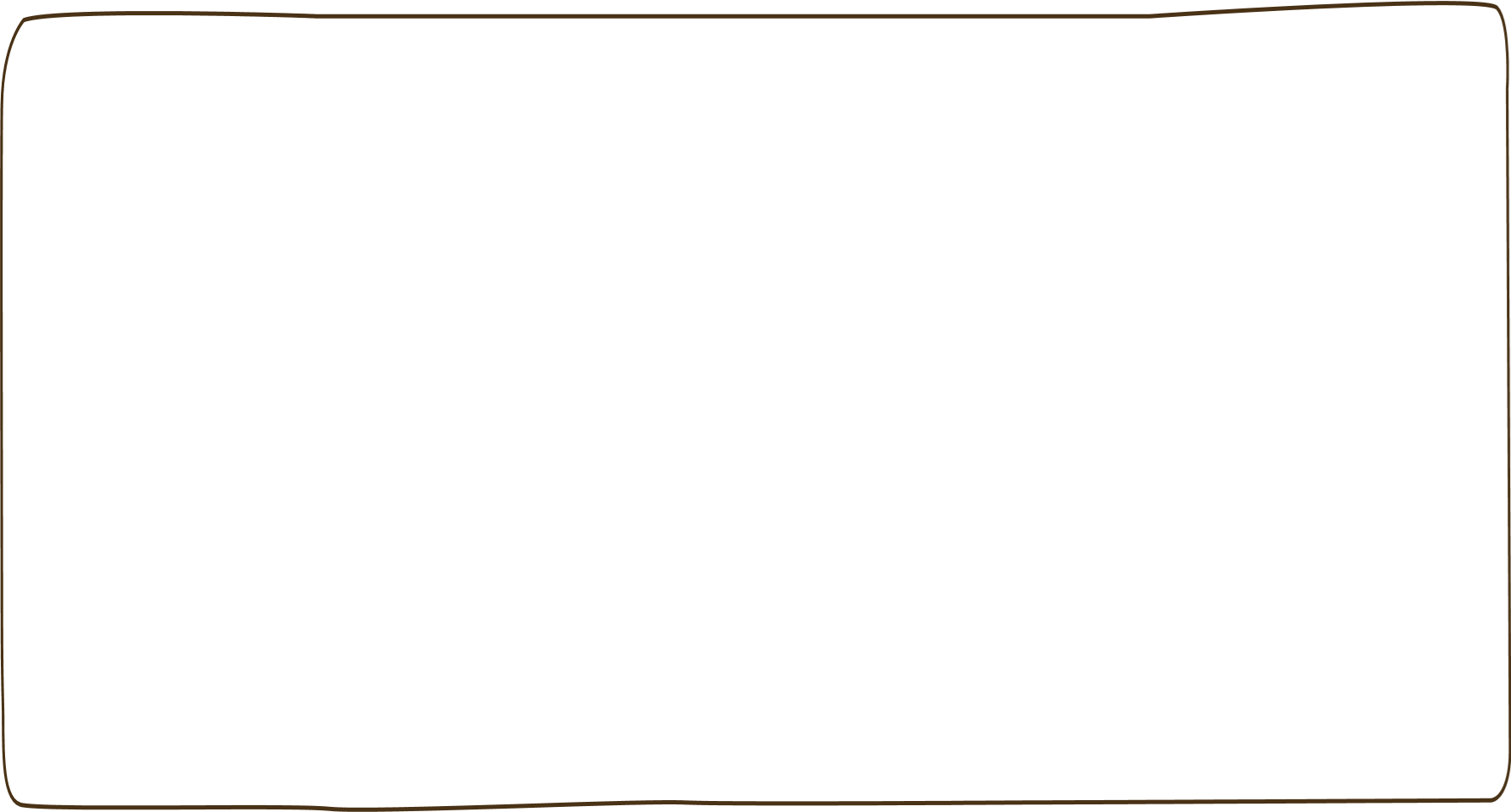 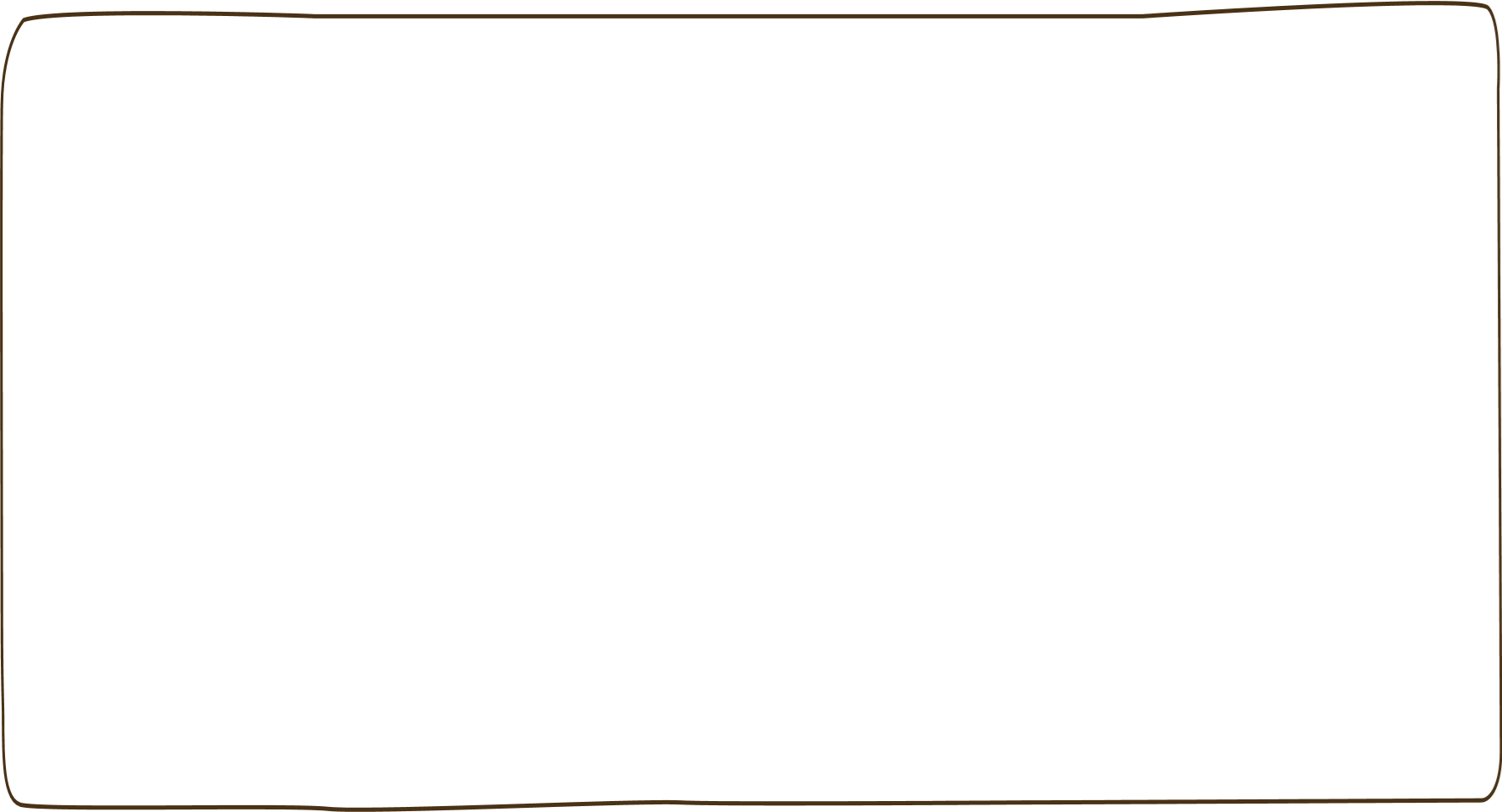 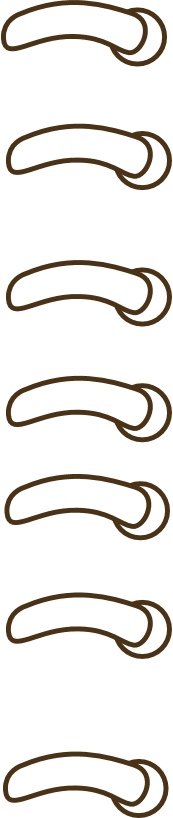 Yêu cầu cần đạt
- Luyện tập tổng hợp về hình học và đo lường.
- Luyện tập giải bài toán liên quan đến phép trừ.
- Phát triển các năng lực toán học.
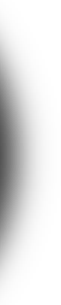 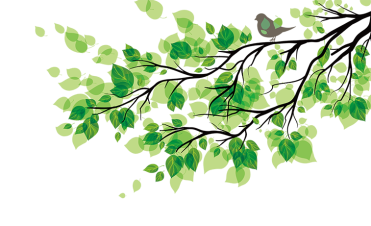 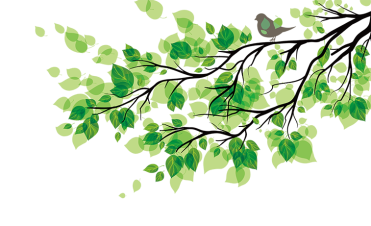 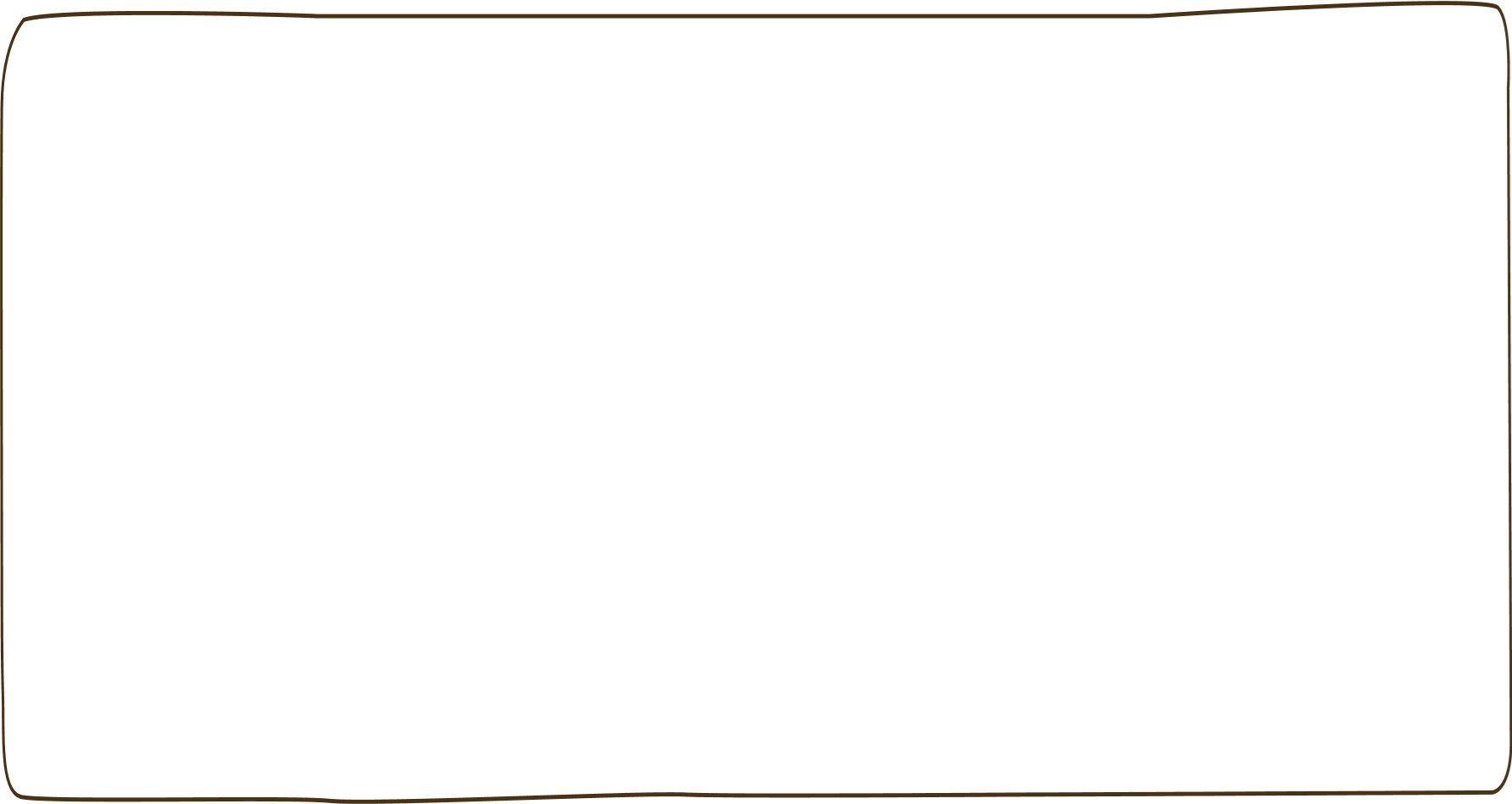 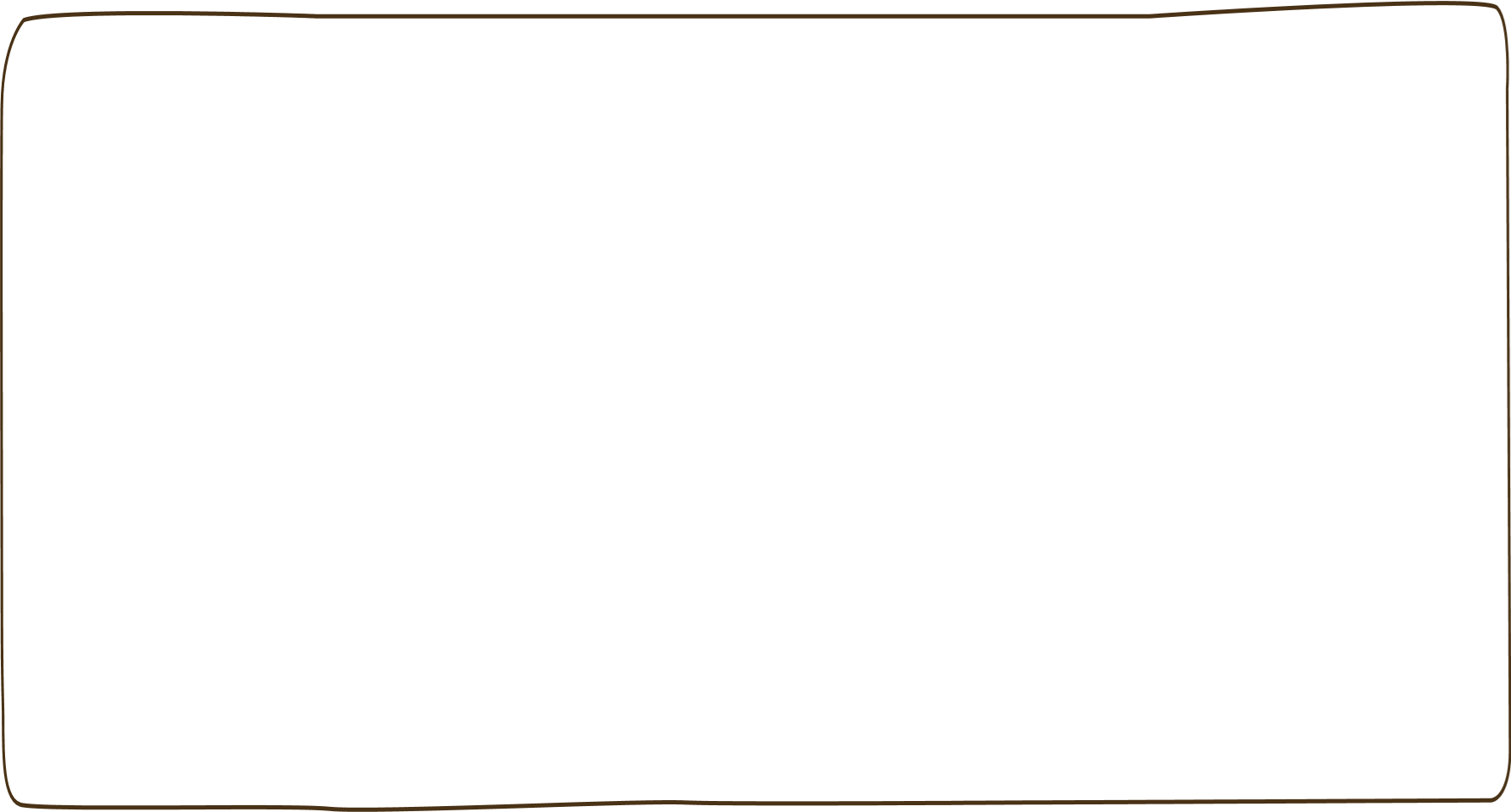 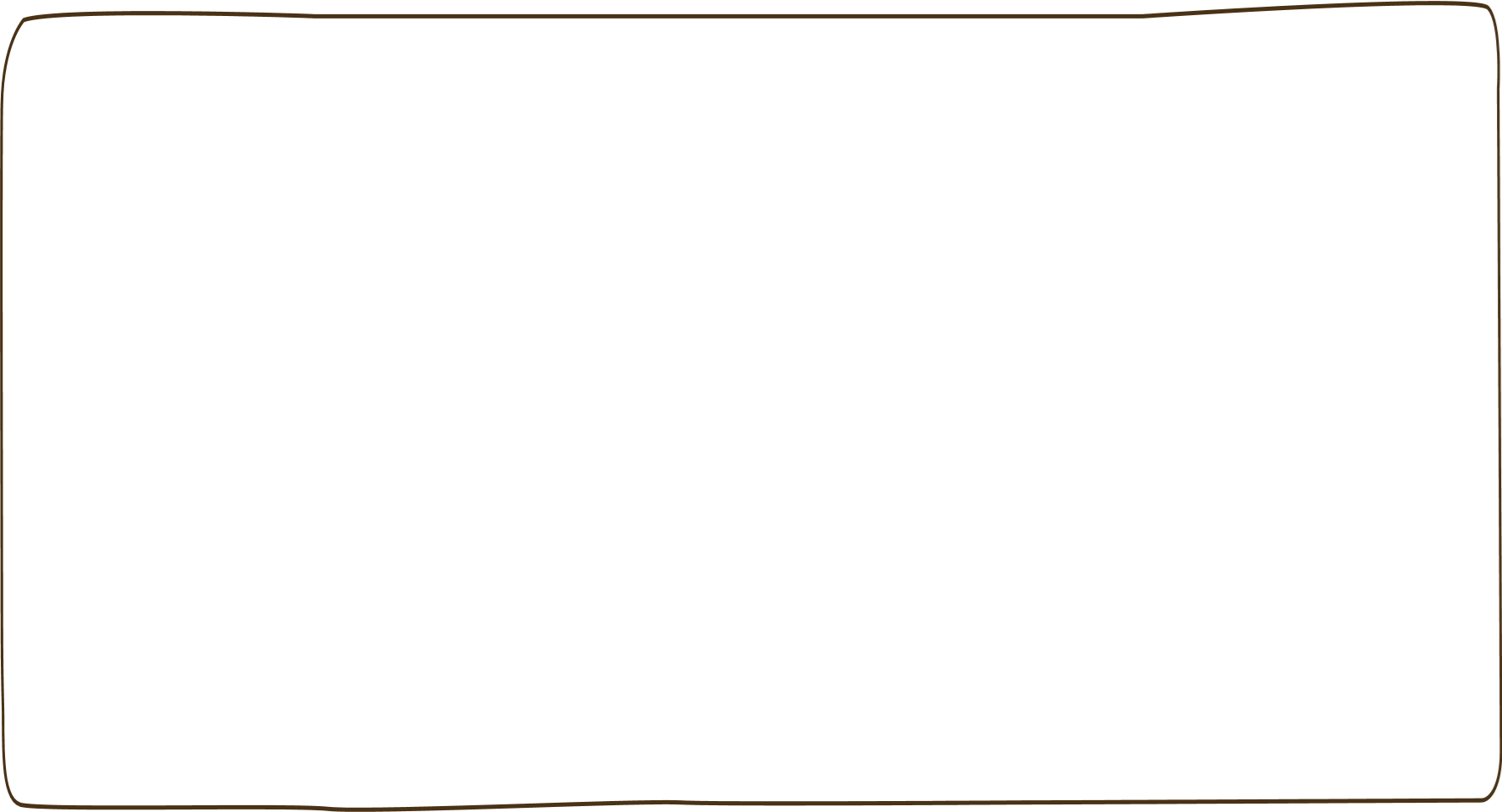 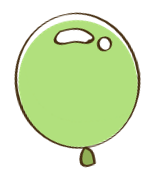 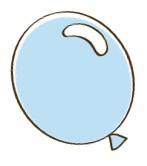 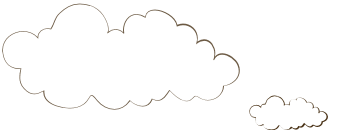 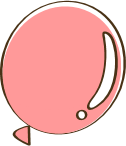 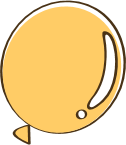 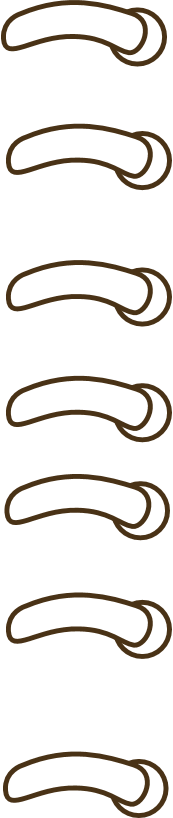 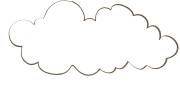 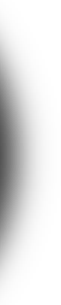 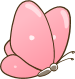 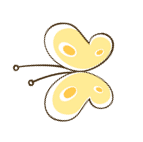 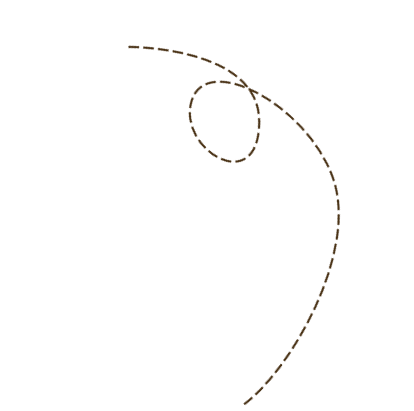 Thực hành
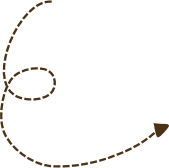 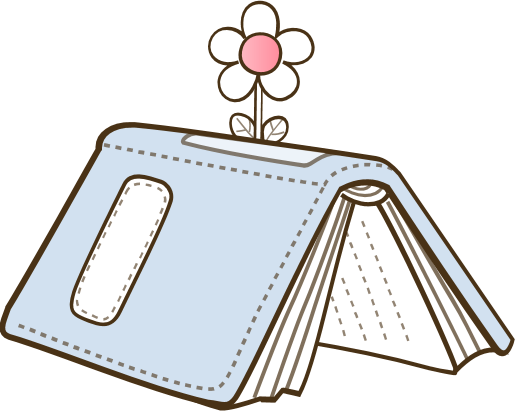 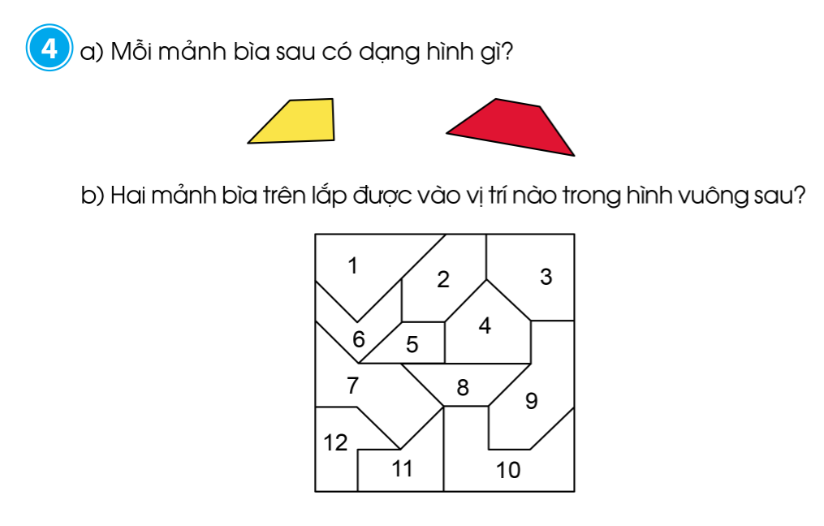 Cả 2 mảnh bìa đều có hình tứ giác.
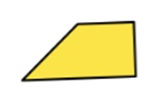 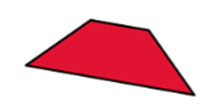 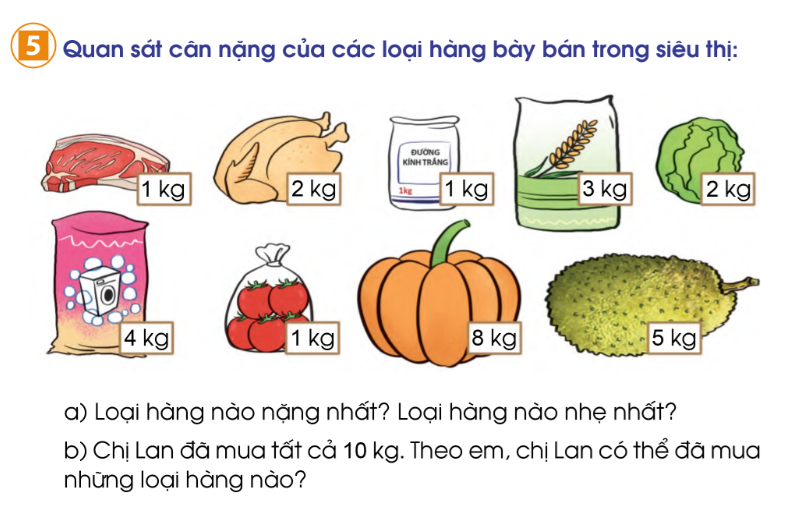 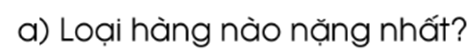 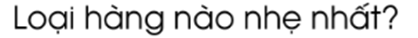 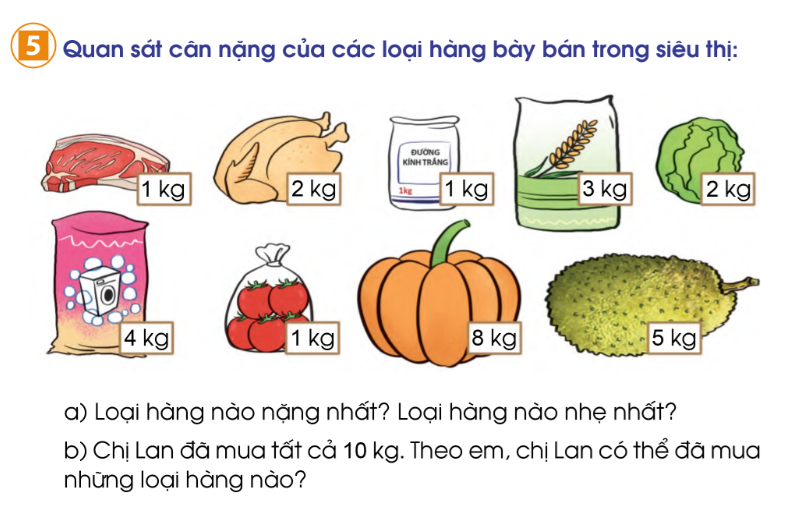 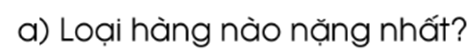 Con hãy so sánh cân nặng của các đồ vật để tìm ra vật nặng nhất.
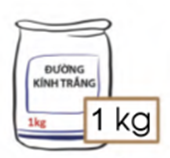 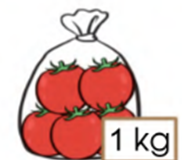 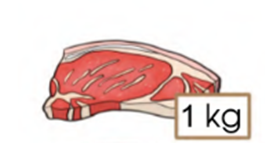 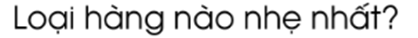 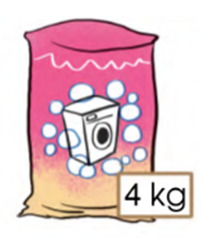 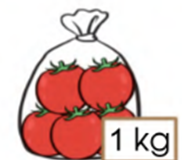 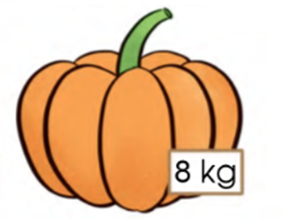 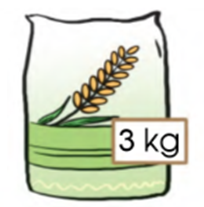 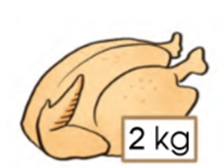 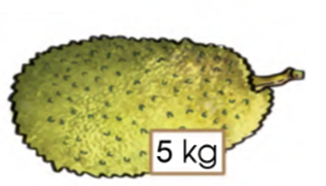 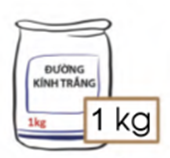 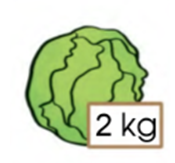 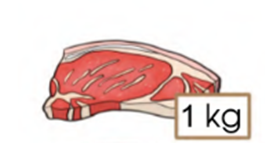 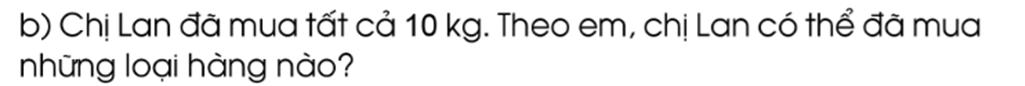 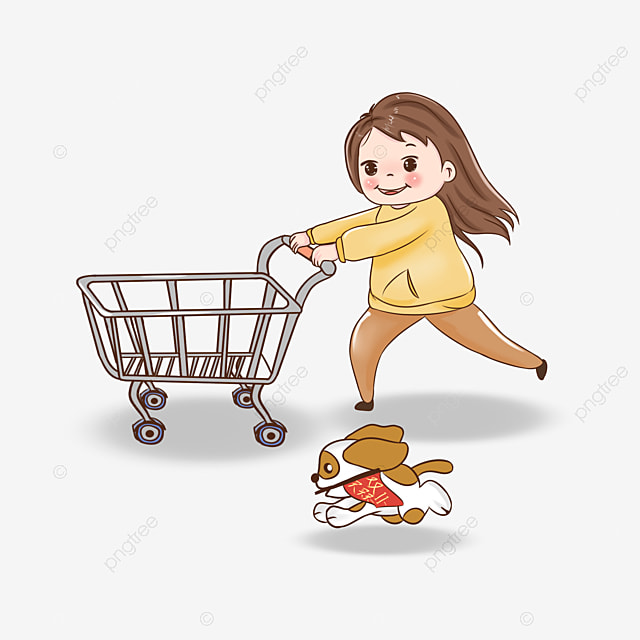 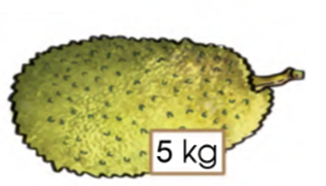 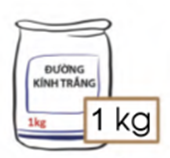 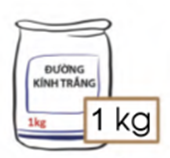 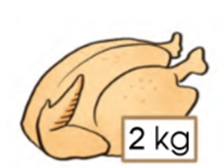 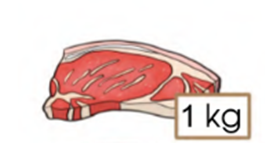 G:
1 kg  +   2 kg +    1 kg +  1 kg +    5 kg  = 10 kg.
…kg  +   …kg +    …kg +    …..= 10 kg.
Dặn dò
Xem trước bài: Ôn tập (trang 100)
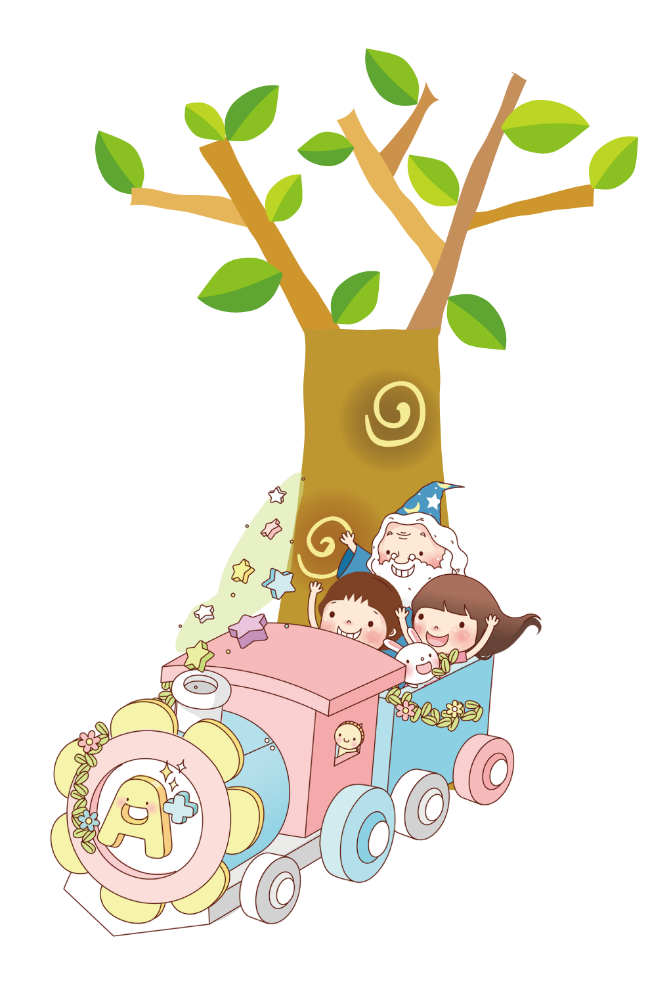